Updating SEED Responses in PDCCAfter Calibration
SEED Fields to Update
Sensitivity:
Sensor gain (Stage 1, Blockette 58)
Total sensitivity (Stage 0, Blockette 58)
Frequencies of gain and sensitivity

The total sensitivity for a channel should be the product of the stage gains (if the frequencies of the stage gains are the same).
1
Changing the Sensor Gain
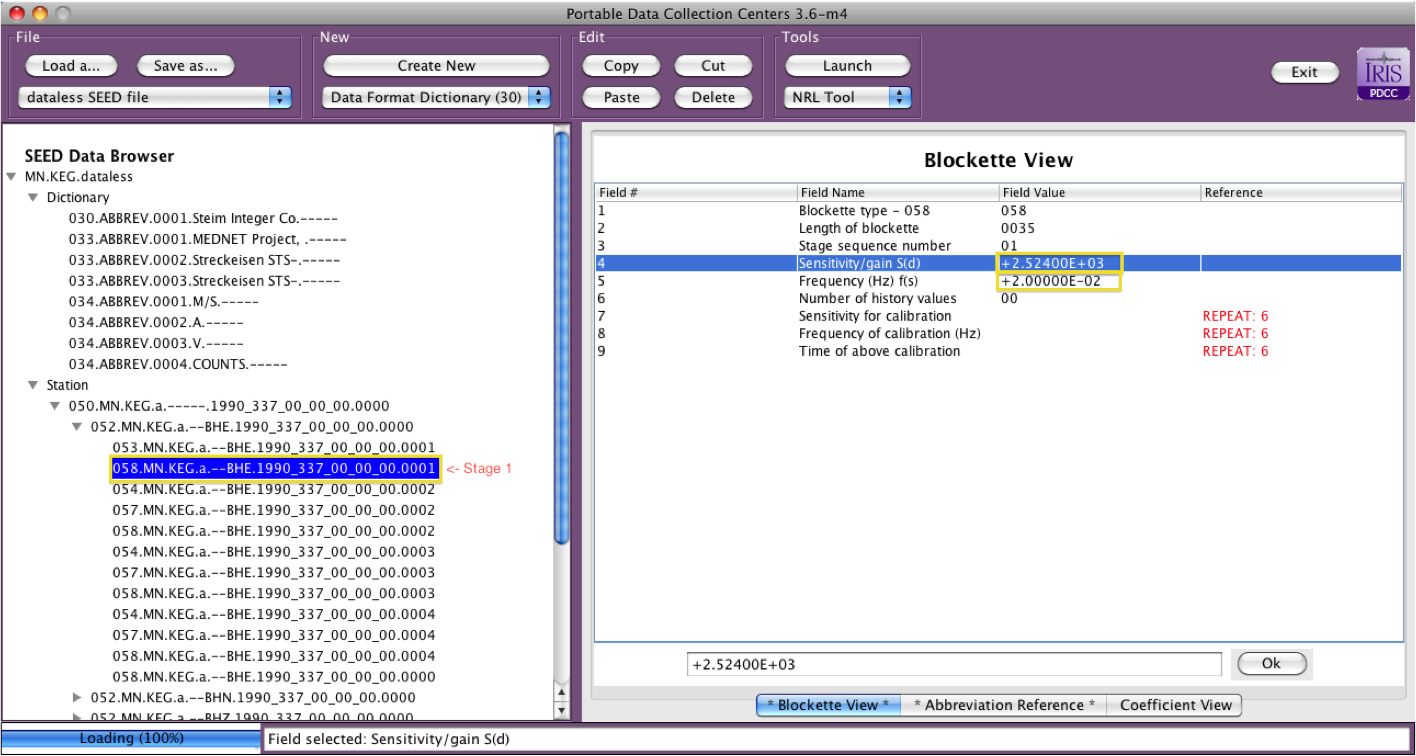 2
Changing the Total Sensitivity
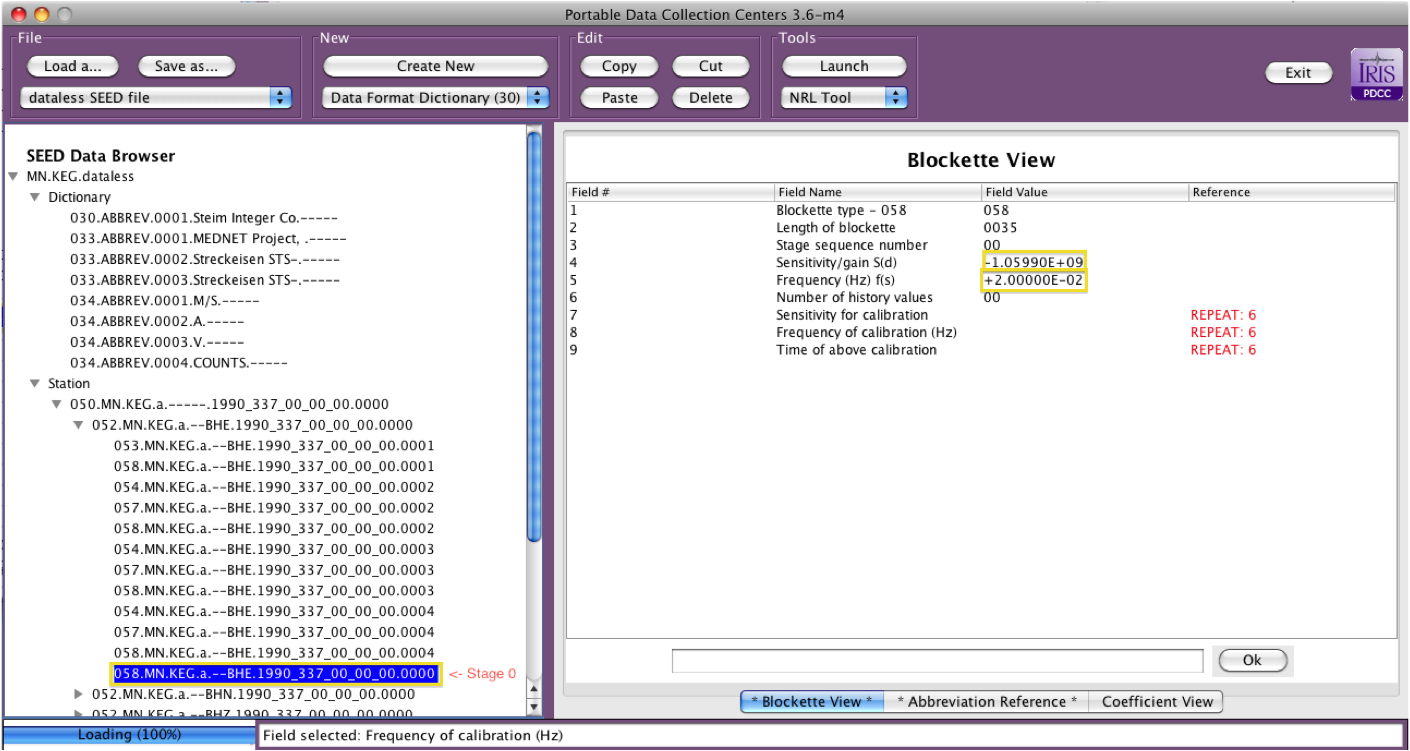 3
Other Potential Updates
New Poles and Zeros are entered in Stage 1, Blockette 53

Data logger configuration changes usually mean digital filter changes.  FIR filters are in Blockette 54’s and IIR filters are in Blockette 53’s (or 54’s)
4